Are you a leader that God can use?
Global Leadership Summit   -   Cape Town, South Africa   -   February 4-6, 2020
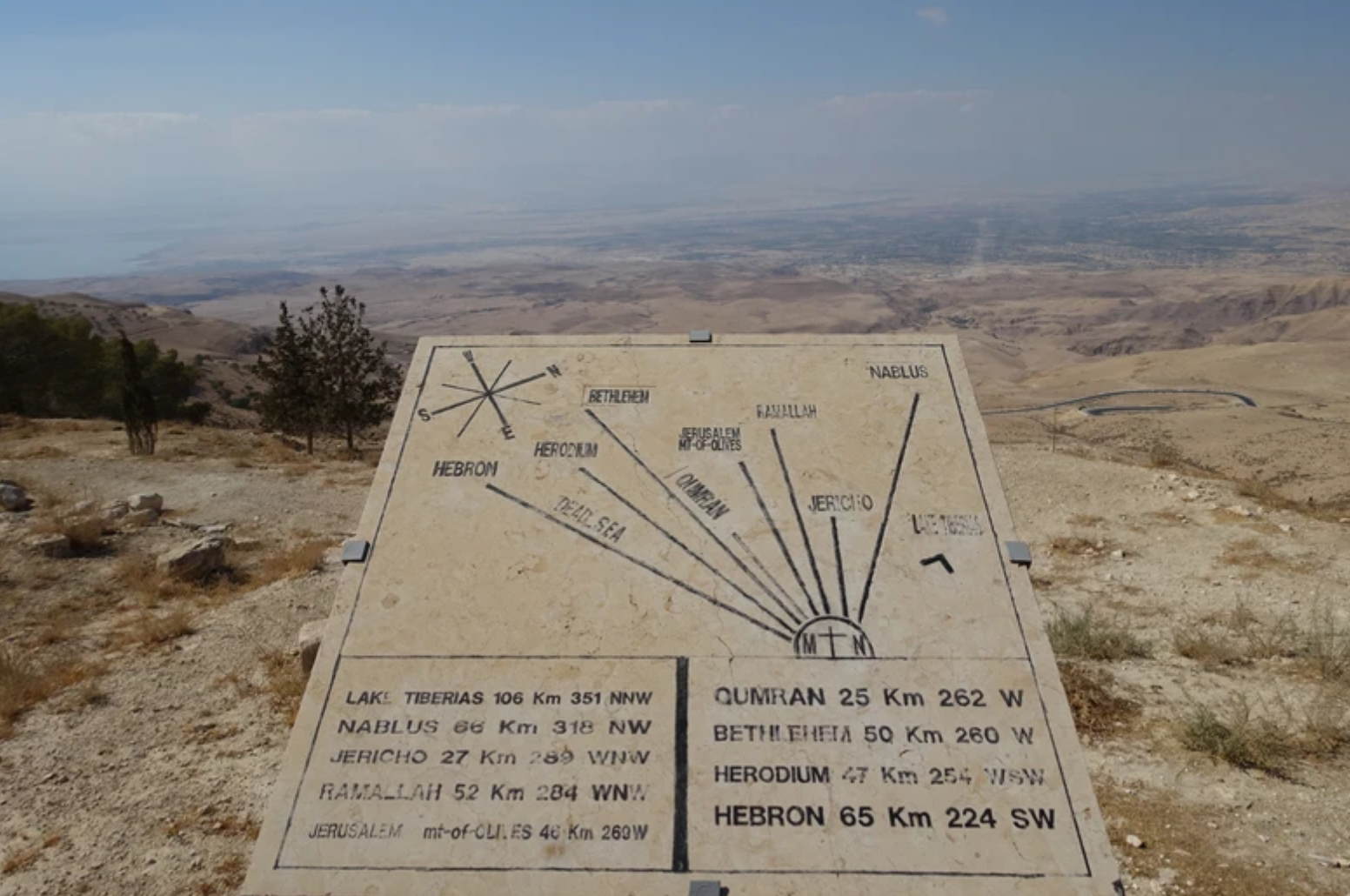 Global Leadership Summit
Cape Town, South Africa
February 4-6, 2020
Global Leadership Summit
Cape Town, South Africa
February 4-6, 2020
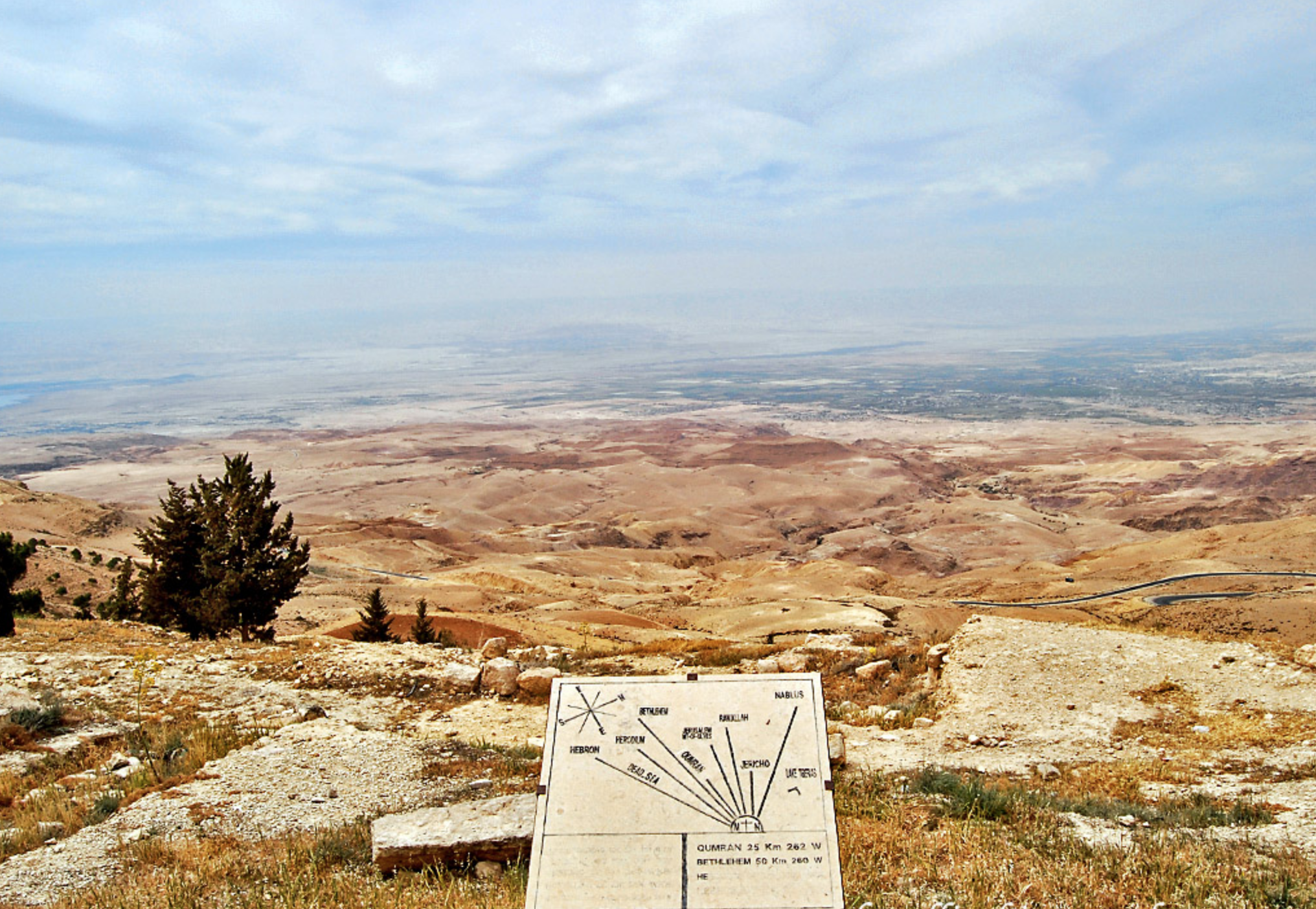 Global Leadership Summit
Cape Town, South Africa
February 4-6, 2020
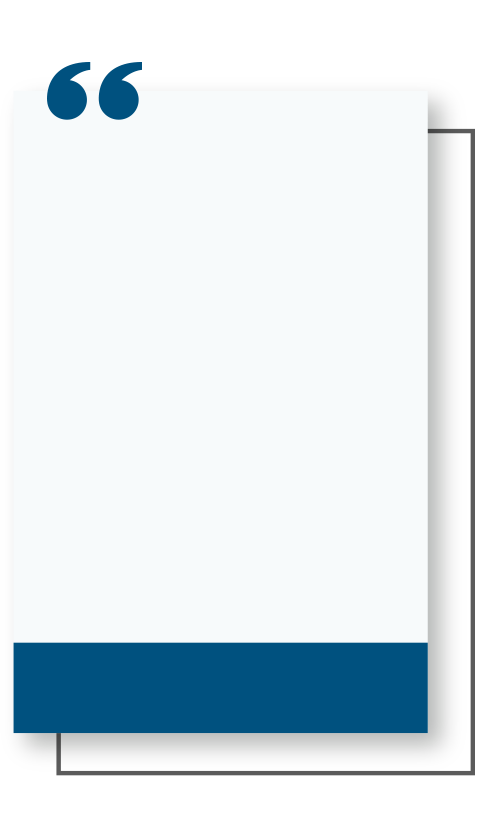 1)  God uses leaders who realize they are weak and limited
Joshua 1:6, 7, 9
Global Leadership Summit
Cape Town, South Africa
February 4-6, 2020
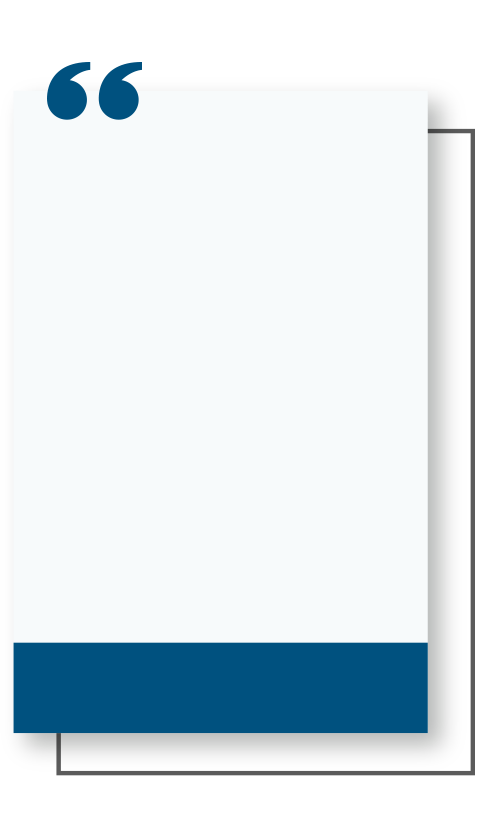 2)  God uses leaders who are faithful
Joshua 1:1
Global Leadership Summit
Cape Town, South Africa
February 4-6, 2020
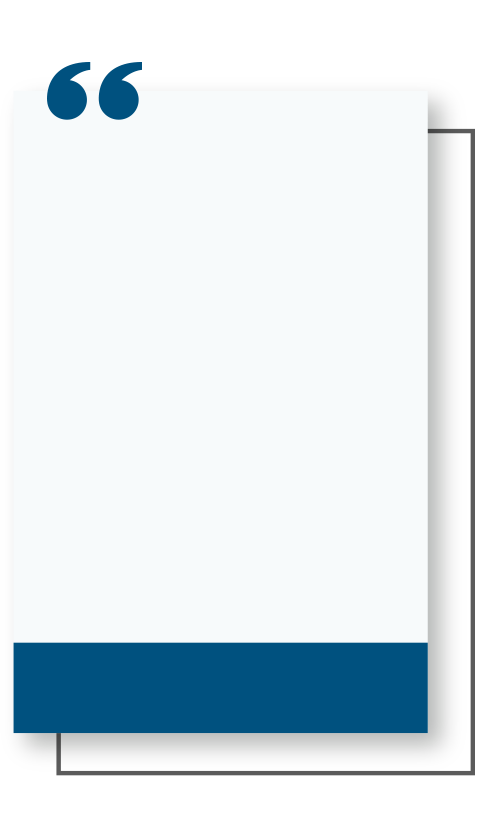 3)  God uses leaders who who study and live by His word
Joshua 1:7, 8
Global Leadership Summit
Cape Town, South Africa
February 4-6, 2020
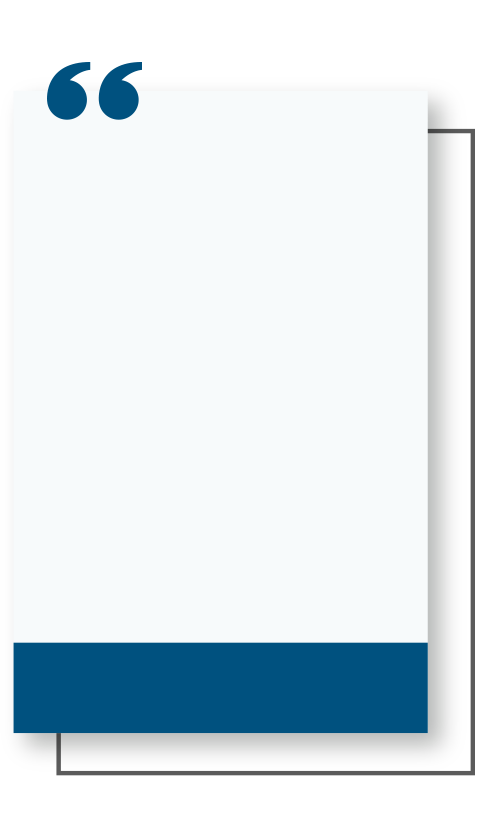 4)  God uses the leader who is patient and waits on His timing, not even knowing if God will ever call him to conquer the land or succeed in the eyes of the world.
Joshua 1:11
Global Leadership Summit
Cape Town, South Africa
February 4-6, 2020
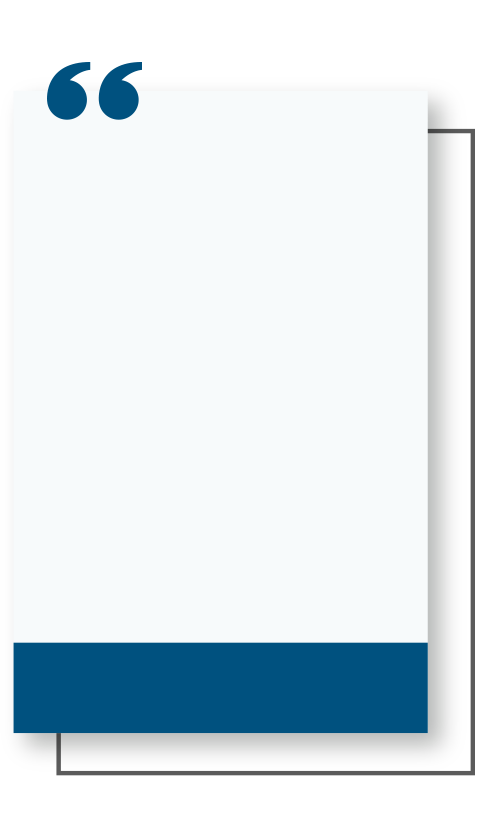 5)  God uses leaders who care about lost people
Joshua 6:22
Global Leadership Summit
Cape Town, South Africa
February 4-6, 2020
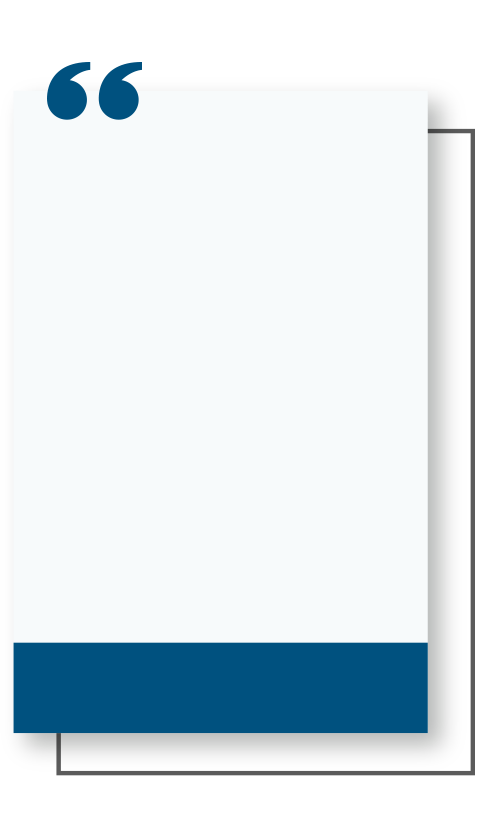 6)  God uses leaders who intentionally set themselves apart for God!
Joshua 3:1-5
Global Leadership Summit
Cape Town, South Africa
February 4-6, 2020
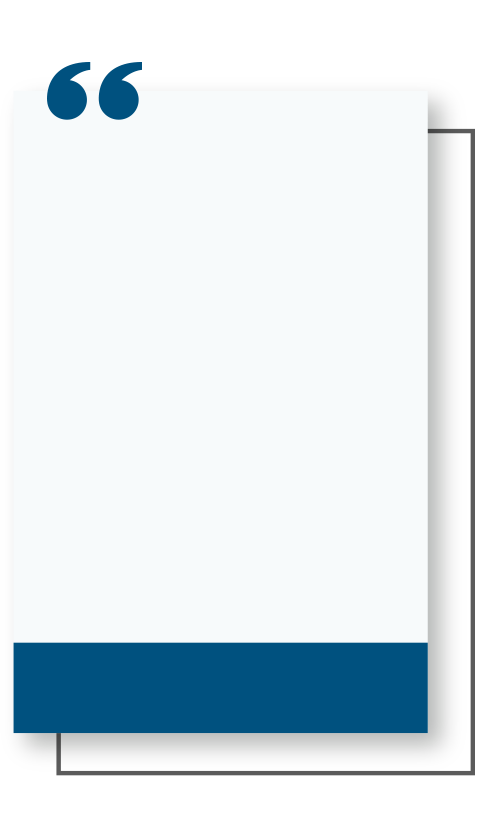 7)  God uses leaders who know how to be positive and affirm others
Joshua 3:1-5
Global Leadership Summit
Cape Town, South Africa
February 4-6, 2020
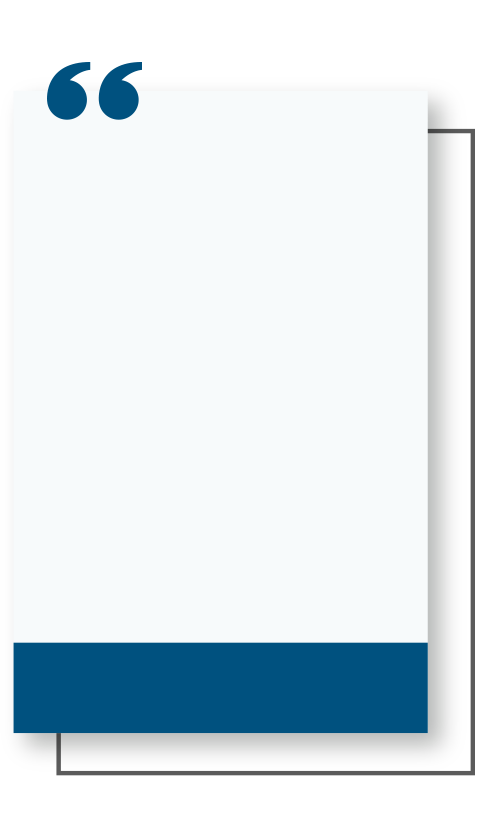 8)  God uses leaders who serve others instead of themselves
Joshua 3:1-5
Global Leadership Summit
Cape Town, South Africa
February 4-6, 2020
“Corporal, next time you have a job like this and not enough men to do it, go to your commander-in-chief and I will come and help you again.”
…With that, George Washington got on his horse and rode off!
Global Leadership Summit
Cape Town, South Africa
February 4-6, 2020
Are you a leader that God can use?
Global Leadership Summit
Cape Town, South Africa
February 4-6, 2020
Global Leadership Summit
Cape Town, South Africa
February 4-6, 2020
Global Leadership Summit
Cape Town, South Africa
February 4-6, 2020
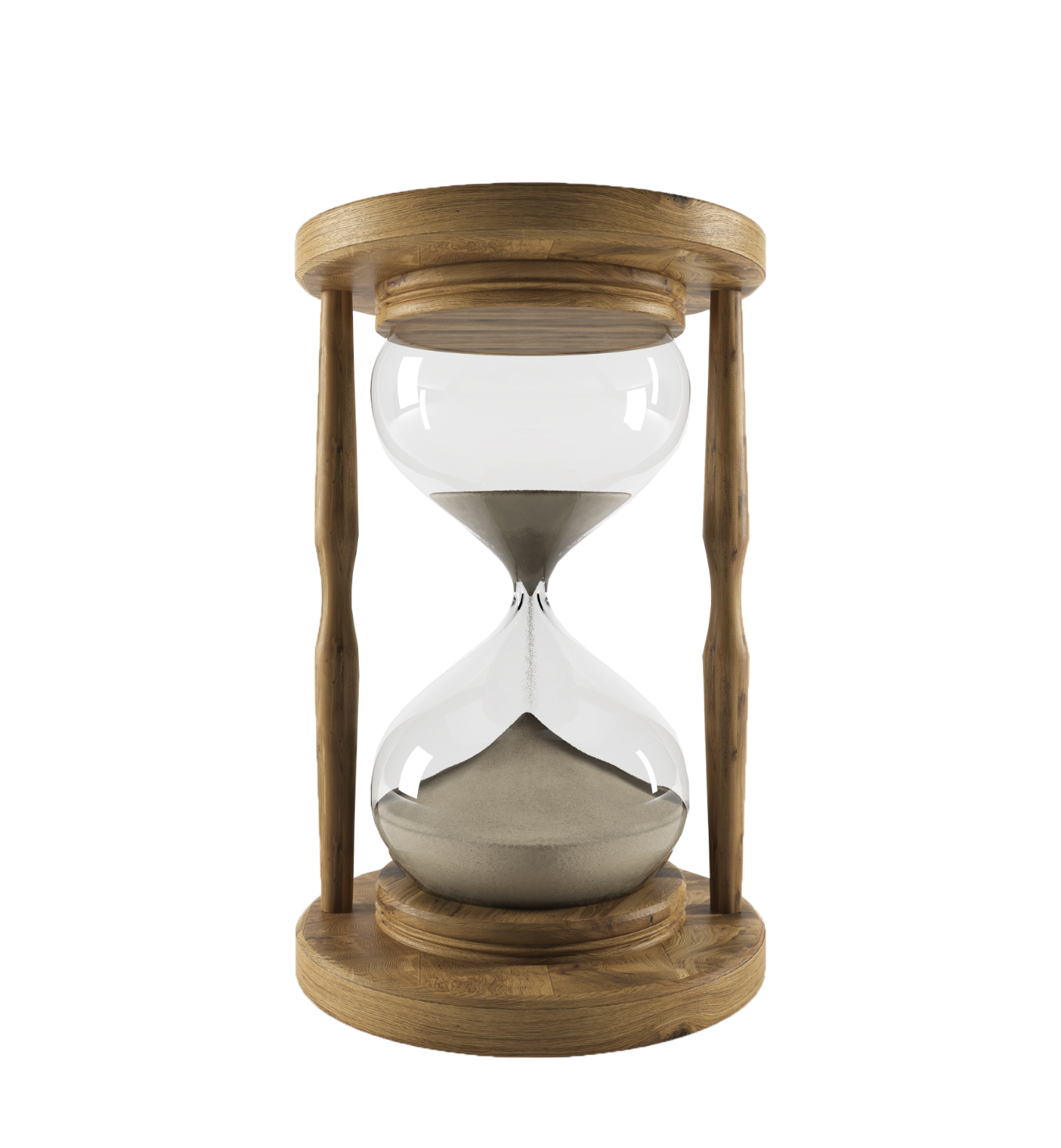 Global Leadership Summit
Cape Town, South Africa
February 4-6, 2020